PHY 114 A General Physics II
11 AM-12:15 PM  TR Olin 101

Plan for Lecture 24 (Chapter 43):

Some topics in the physics of molecules and solids
 Physics of atoms
 Physics of molecules
 Physics of solids
4/24/2012
PHY 114 A  Spring 2012 -- Lecture 24
1
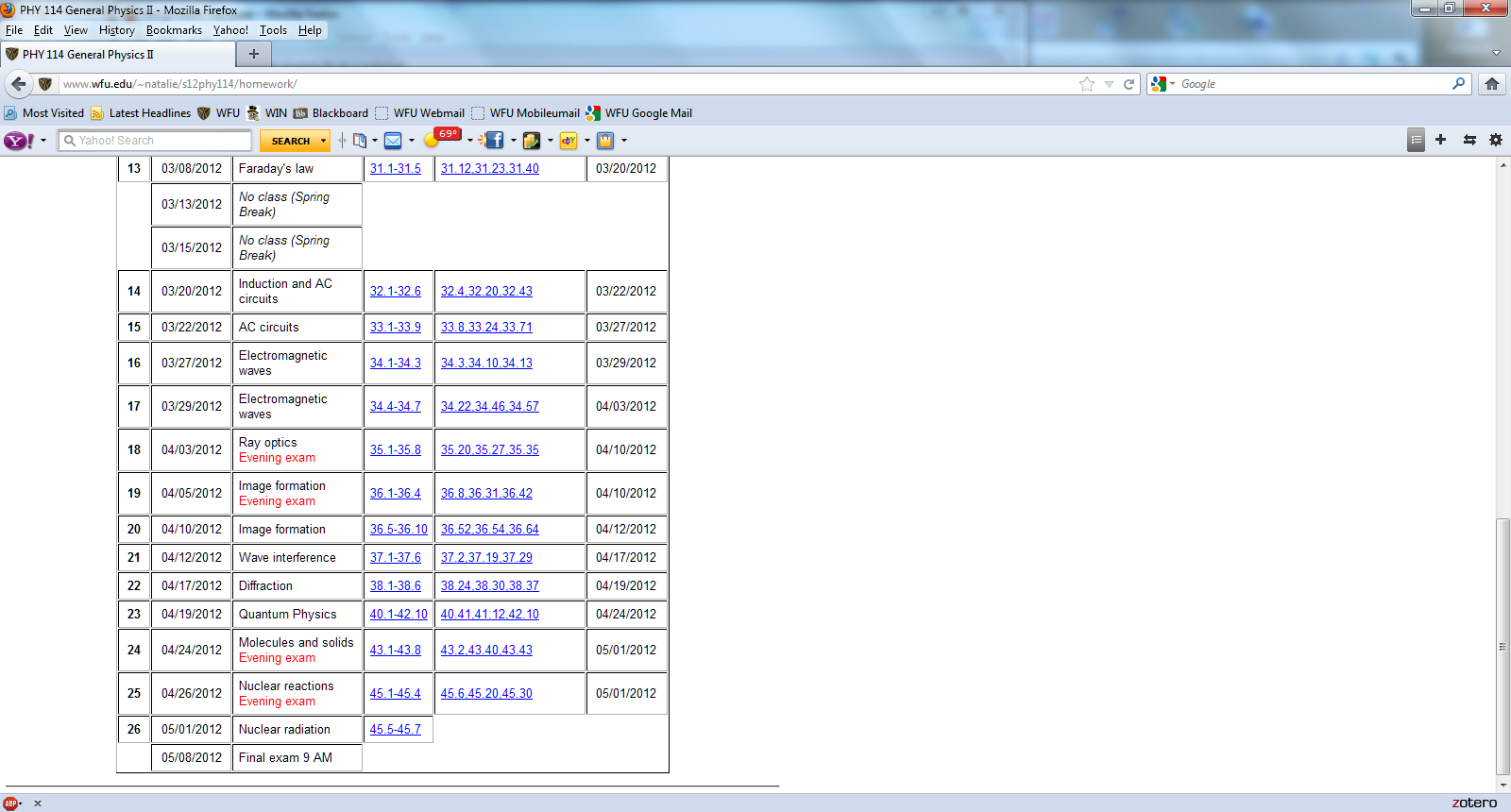 4/24/2012
PHY 114 A  Spring 2012 -- Lecture 24
2
Webassign hint:
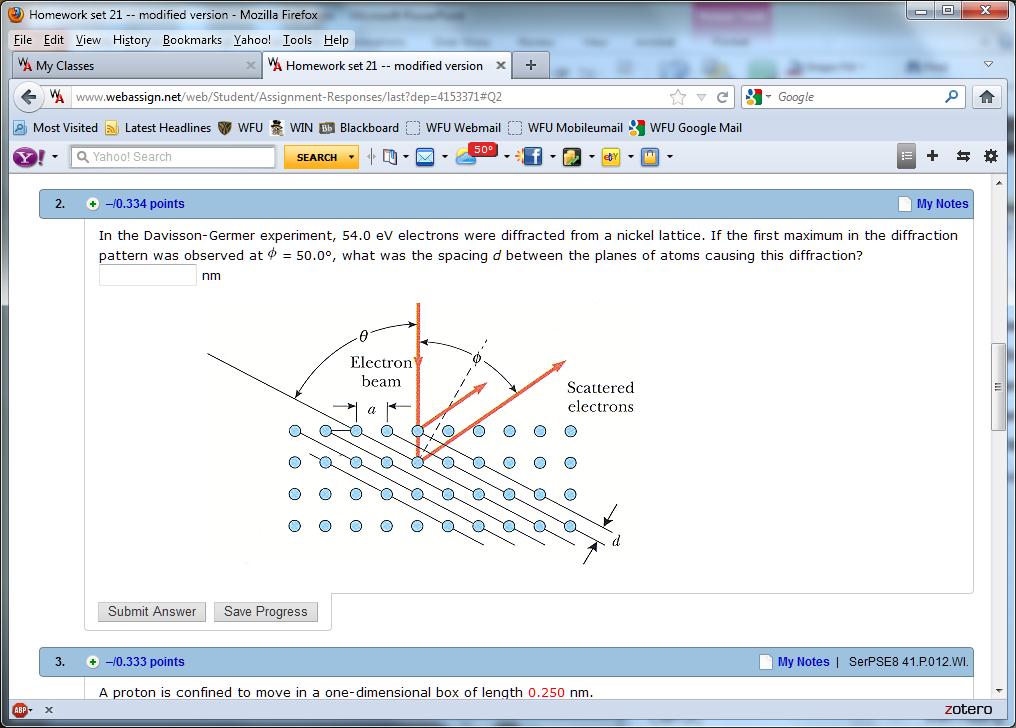 4/24/2012
PHY 114 A  Spring 2012 -- Lecture 24
3
Webassign hint -- continued:
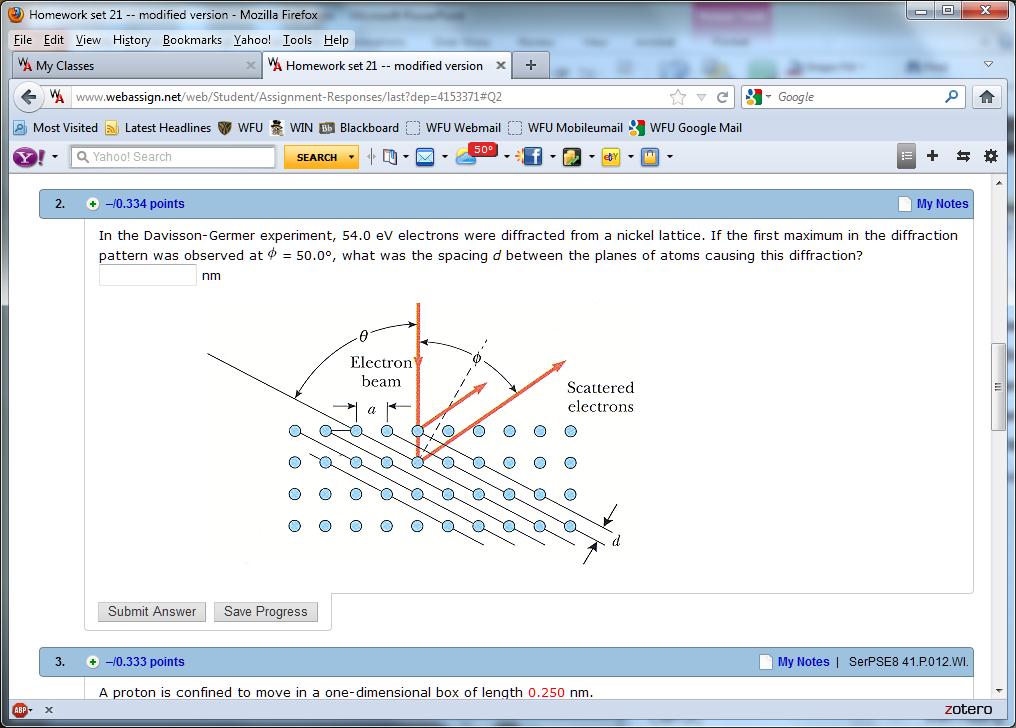 Interfering 
electron beams
f
q
Bragg condition:   2d sin q = l
4/24/2012
PHY 114 A  Spring 2012 -- Lecture 24
4
Webassign hint -- continued:
Interfering 
electron beams
Bragg condition:   2d sin q = l
d1
d2
d= d1 sin q
f
q
d1+ d2=2d sin q = m l
4/24/2012
PHY 114 A  Spring 2012 -- Lecture 24
5
Some ideas of quantum theory discussed last time:
      Matter wave equation – Schrödinger equation:
4/24/2012
PHY 114 A  Spring 2012 -- Lecture 24
6
Example:   Suppose we want to create a beam of electrons (m=9.1x10-31kg) for diffraction with l=1x10-10m.  What is the energy E of the beam?
4/24/2012
PHY 114 A  Spring 2012 -- Lecture 24
7
Recall de Broglie’s relation between wavelength and momentum:
Which has the larger de Broglie wavelength:

An electron with a velocity of 100 m/s (mass = 9.1x10-31 kg)
A baseball with a velocity of 100 m/s (mass = 1 kg)
4/24/2012
PHY 114 A  Spring 2012 -- Lecture 24
8
Another example -- electron bound to a proton:
                              (H atom)
4/24/2012
PHY 114 A  Spring 2012 -- Lecture 24
9
Quantum theory for electromagnetic radiation
The transition between bound quantum states can correspond to the emission (production) or absorption (consumption) of electromagnetic quanta:
|DE|
4/24/2012
PHY 114 A  Spring 2012 -- Lecture 24
10
Energy level diagram for H atom
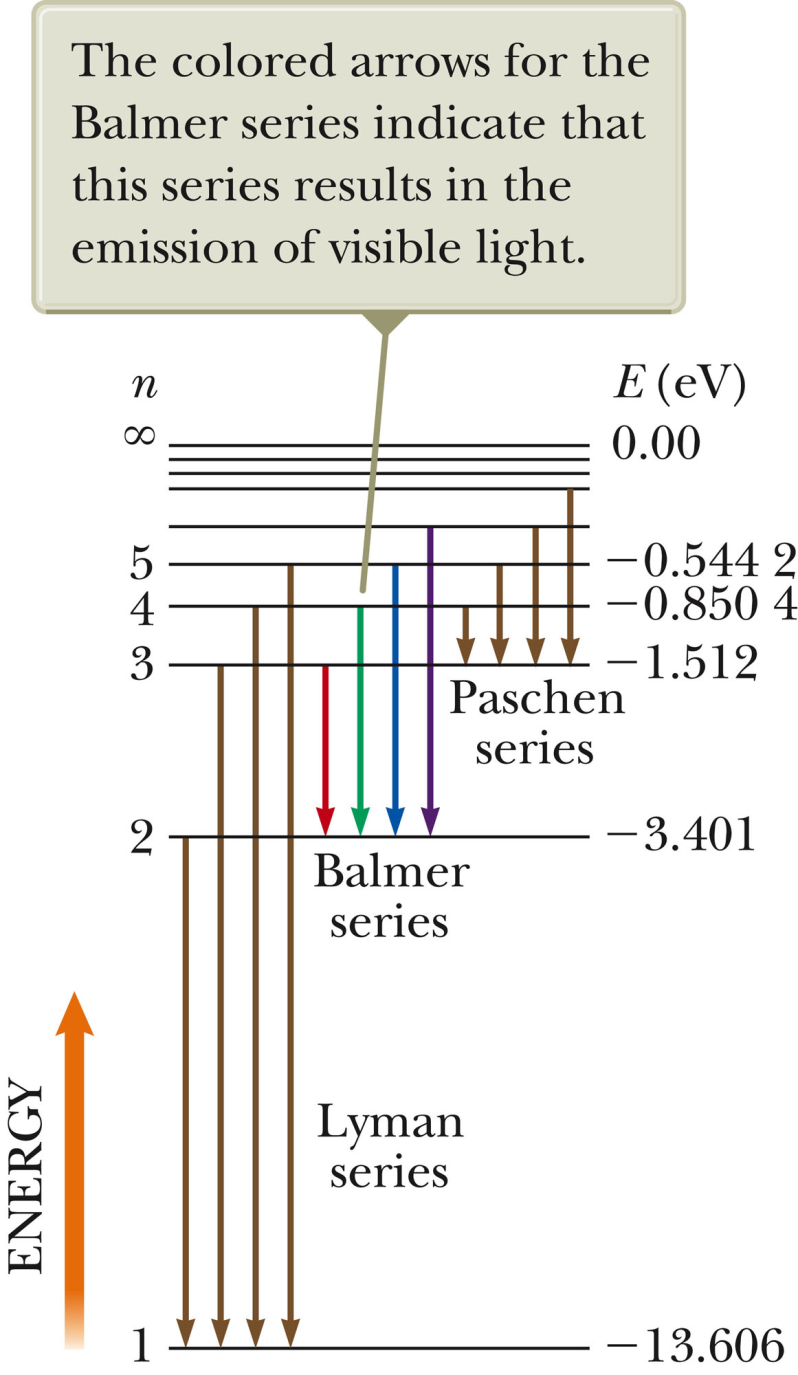 4/24/2012
PHY 114 A  Spring 2012 -- Lecture 24
11
Physics of molecules – H2
          Recall for H atom:
4/24/2012
PHY 114 A  Spring 2012 -- Lecture 24
12
Physics of molecules – H2 -- continued
4/24/2012
PHY 114 A  Spring 2012 -- Lecture 24
13
Physics of molecules – H2 -- continued
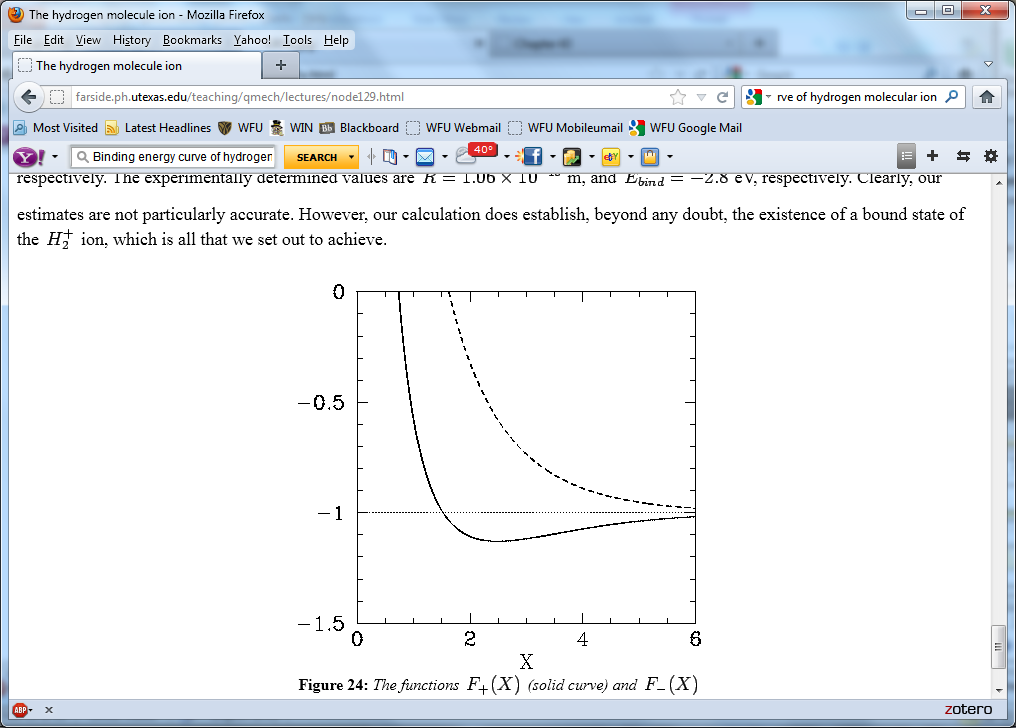 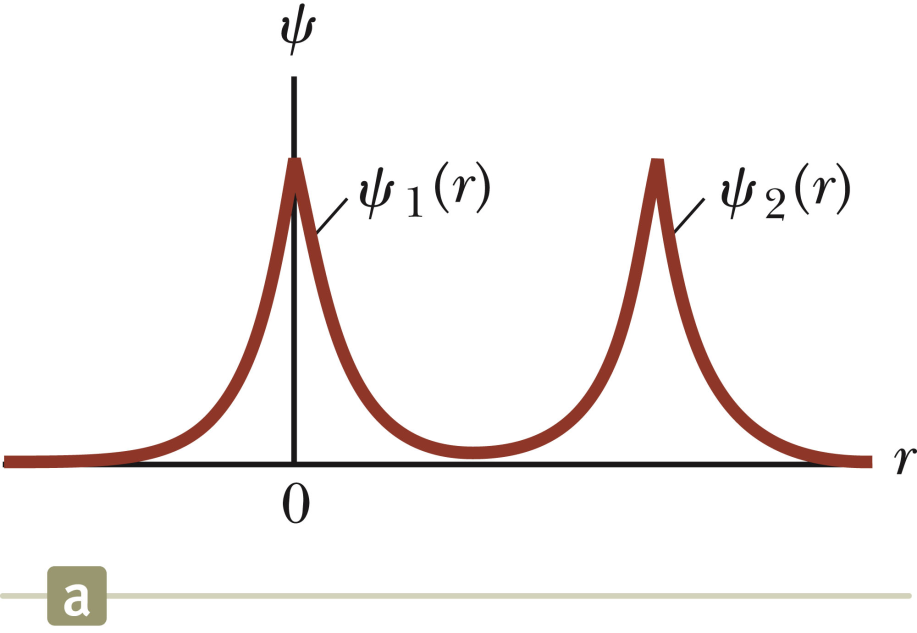 R
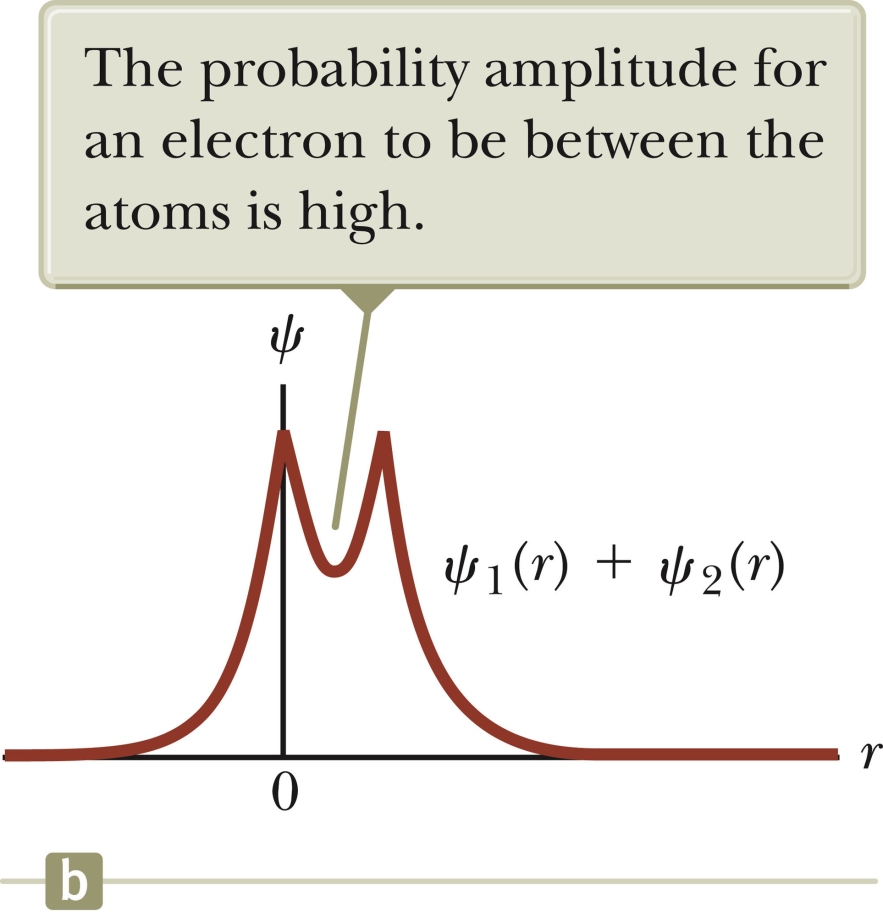 http://farside.ph.utexas.edu/teaching/qmech/lectures/node129.html
R
R
4/24/2012
PHY 114 A  Spring 2012 -- Lecture 24
14
Physics of molecules – continued
     Energy diagram for NaCl molecule as a function of ion separation
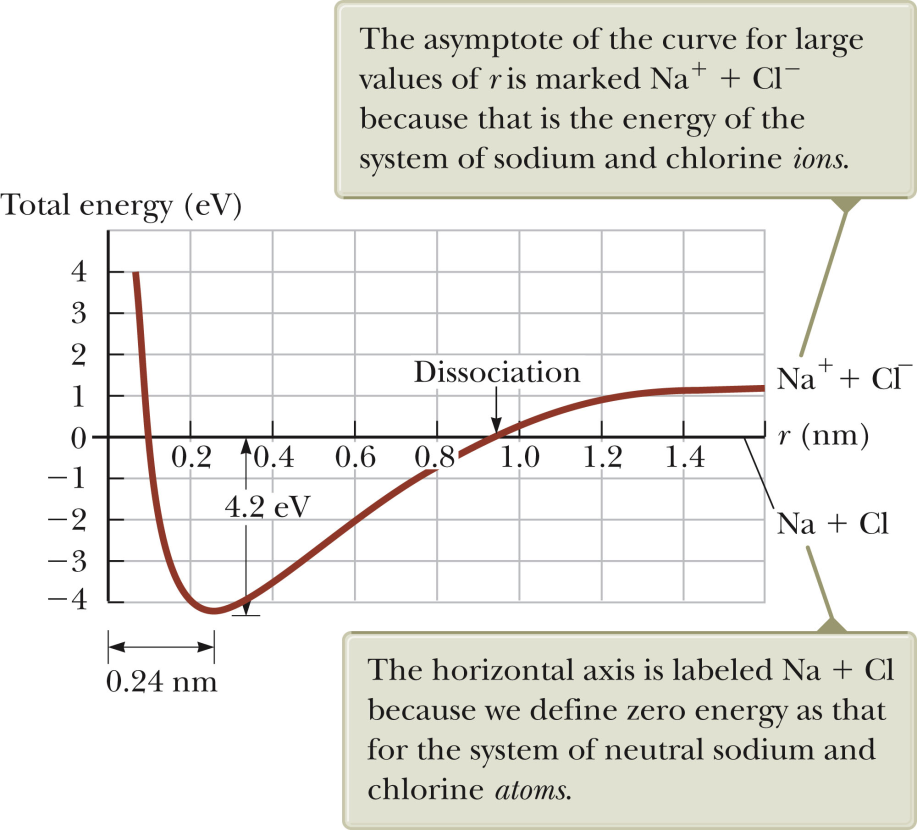 Stable equilibrium
4/24/2012
PHY 114 A  Spring 2012 -- Lecture 24
15
Physics of molecules – continued
     Vibration about equilibrium point
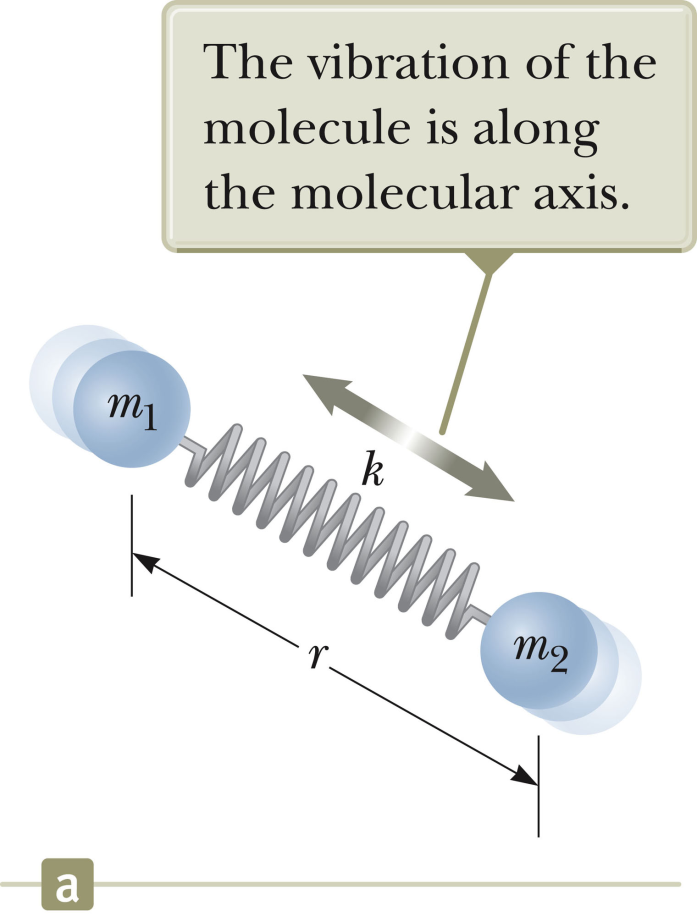 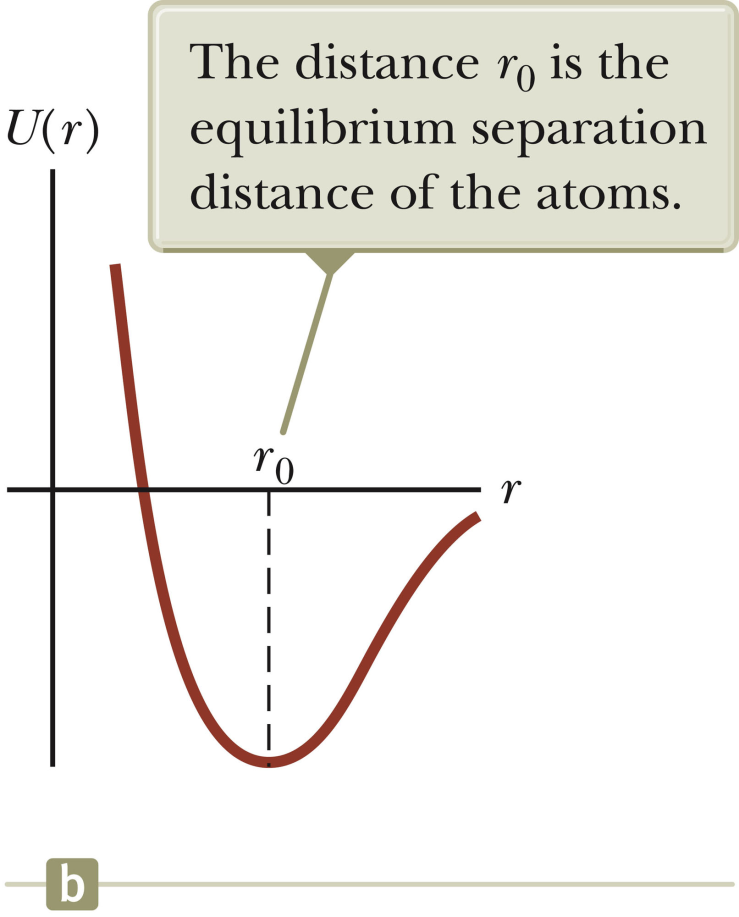 4/24/2012
PHY 114 A  Spring 2012 -- Lecture 24
16
Physics of molecules – continued
     Vibration about equilibrium point
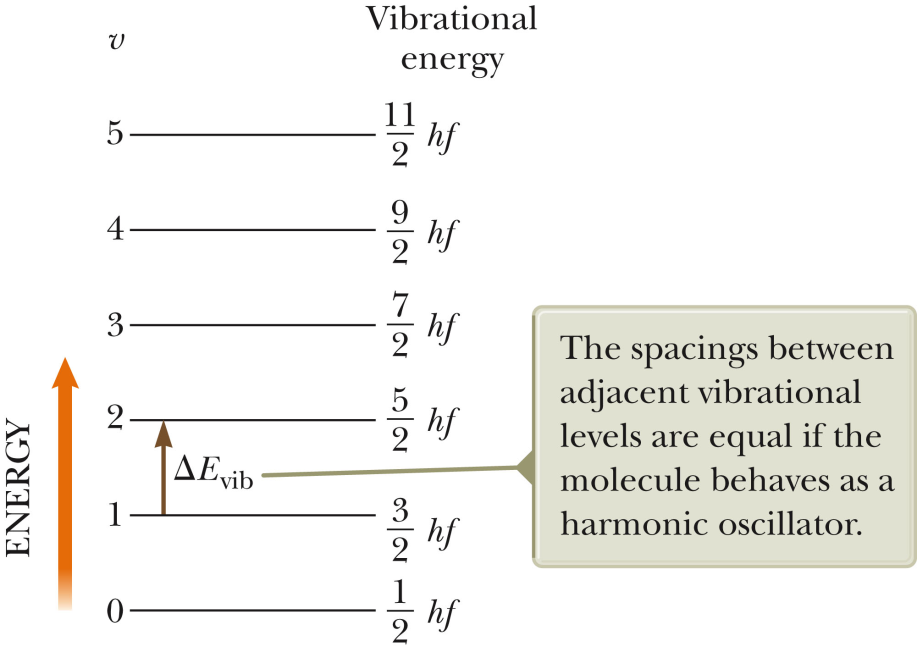 Given that f0=6x1013 cycle/s for a vibrating CO molecule, if this vibration were to couple to EM radiation, what would be the wavelength of light?
  A.  5x10-6m         B. 2x105m           C. 1x10-47m
4/24/2012
PHY 114 A  Spring 2012 -- Lecture 24
17
Physics of molecules and solids
effective potential for electron in molecule or solid
Example:  electron density associated with
 H2 molecule:                                  CH4 
                                                      molecule:
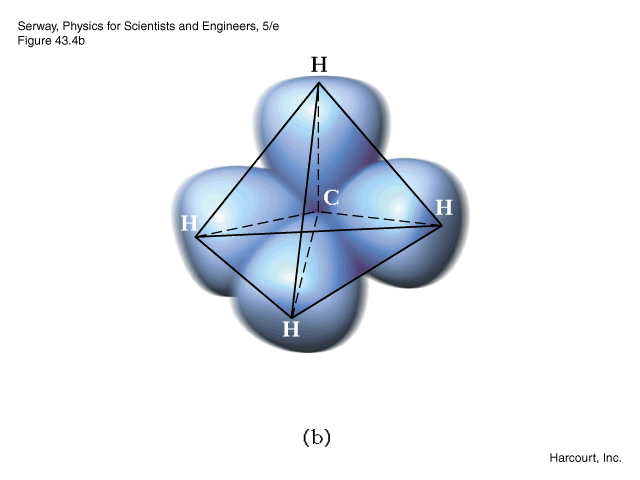 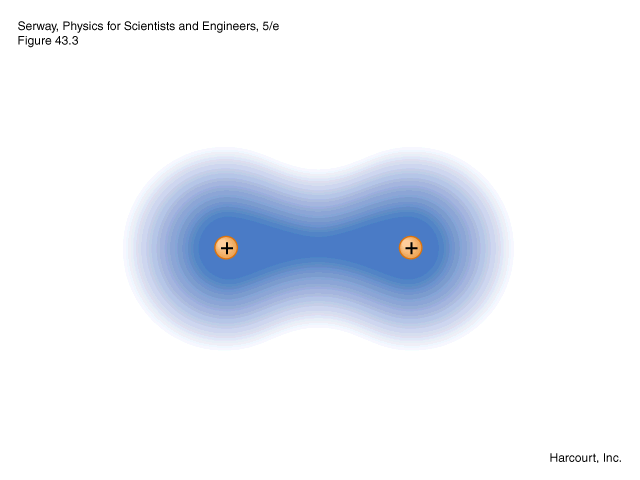 4/24/2012
PHY 114 -- Lecture 32
18
Molecular binding of nuclei due to electron “glue”:
R
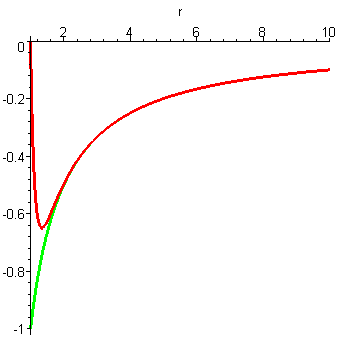 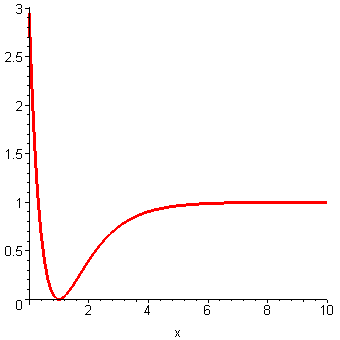 1/R
V(R)
V(R)
ionic interaction
Dissociation energy
R
4/24/2012
PHY 114 -- Lecture 32
19
effective potential for electron in molecule or solid
Physics of solids
Energy spectrum of  atom or molecule :
highest filled state for metal
highest filled state for insulator
4/24/2012
PHY 114 -- Lecture 32
20
Insulator
Metal
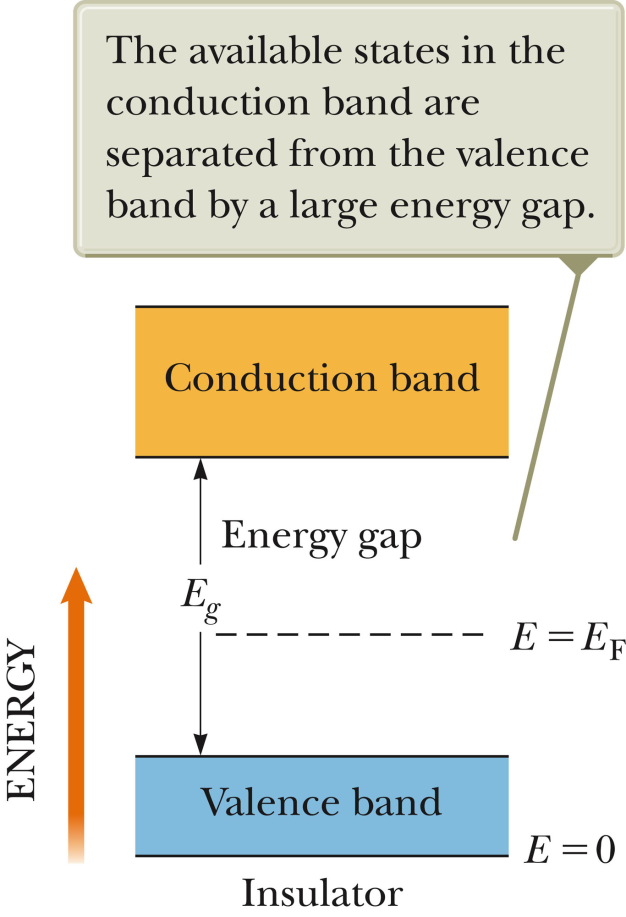 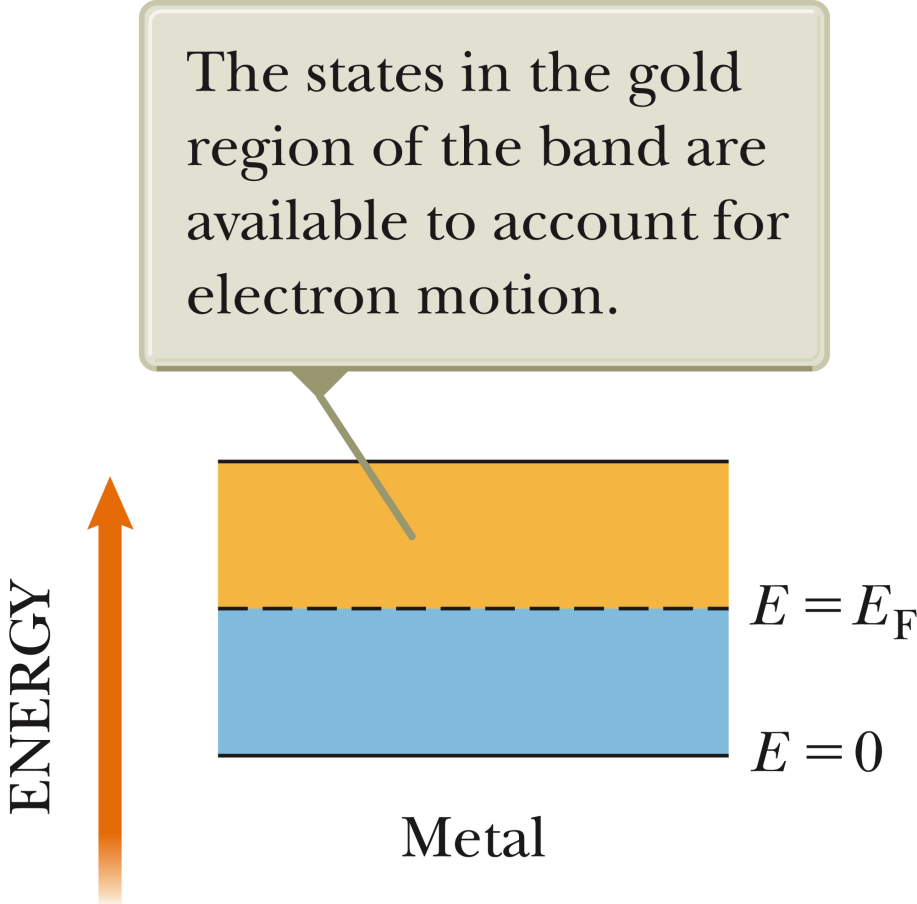 4/24/2012
PHY 114 A  Spring 2012 -- Lecture 24
21
Example:  2 materials made of pure carbon:
graphite (semi-metal)
diamond (insulator)
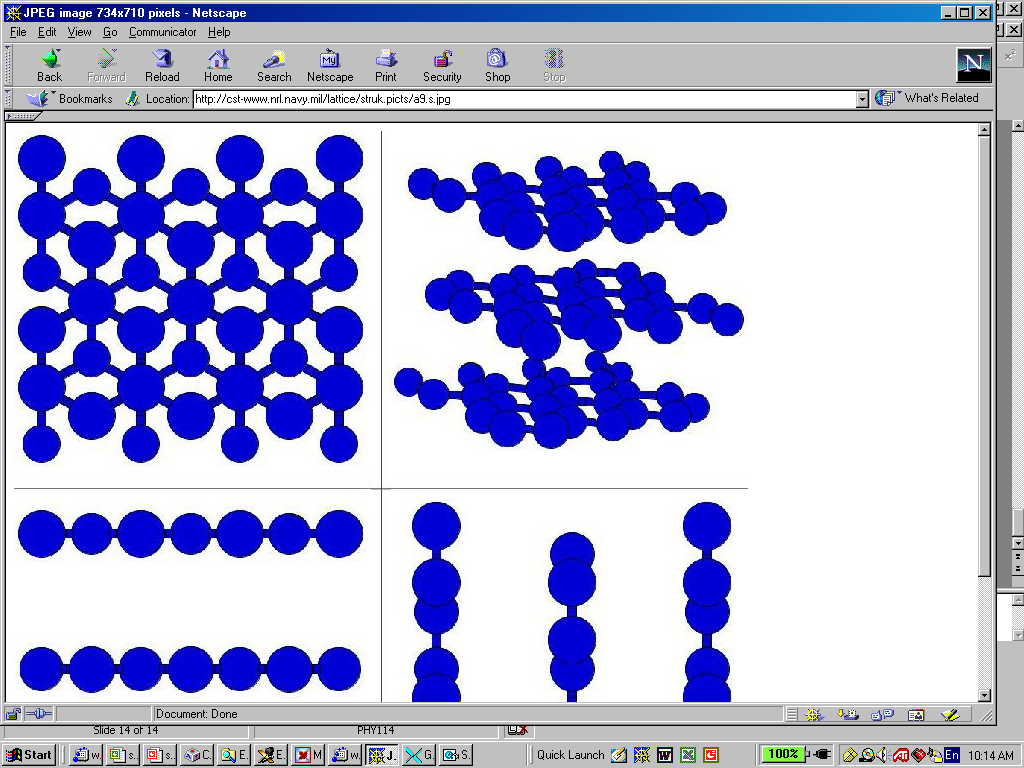 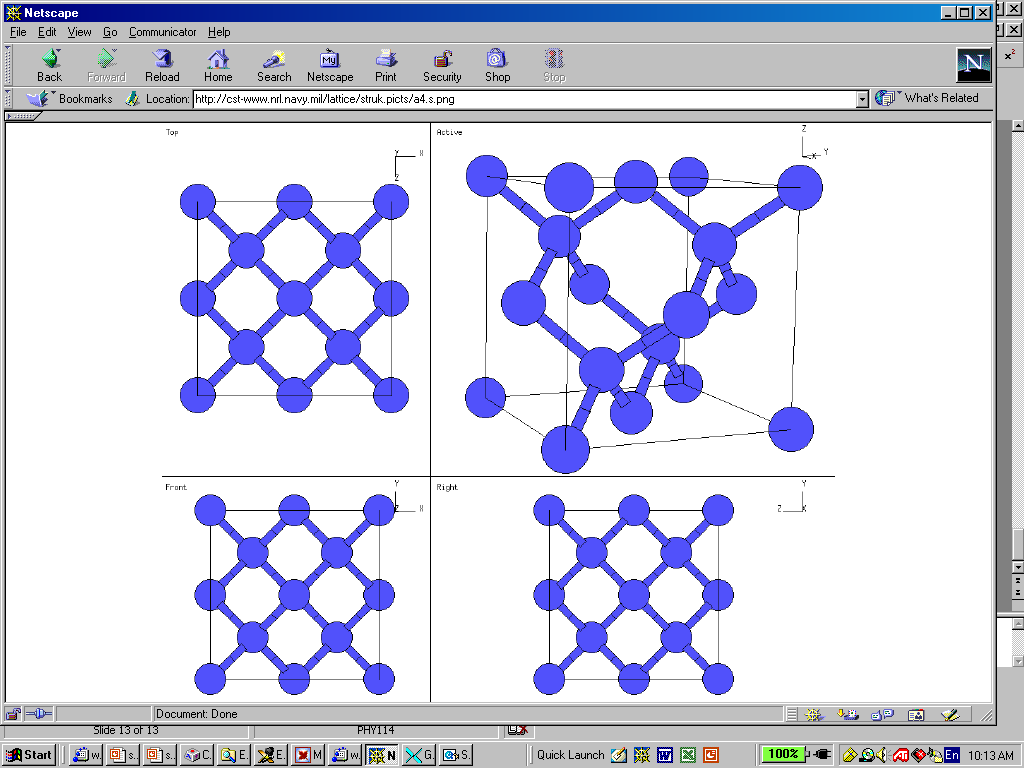 Eg=5.5 eV
Eg=0.0 eV
4/24/2012
PHY 114 -- Lecture 32
22
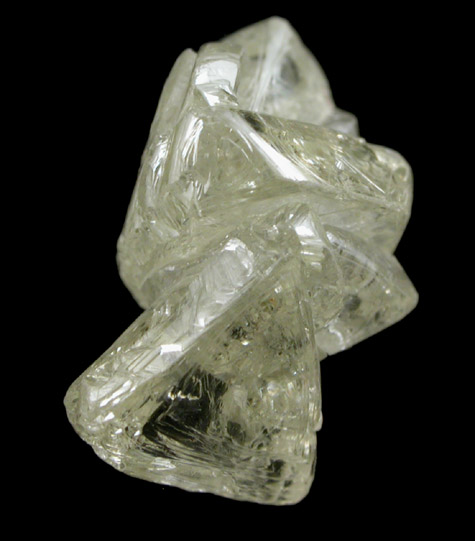 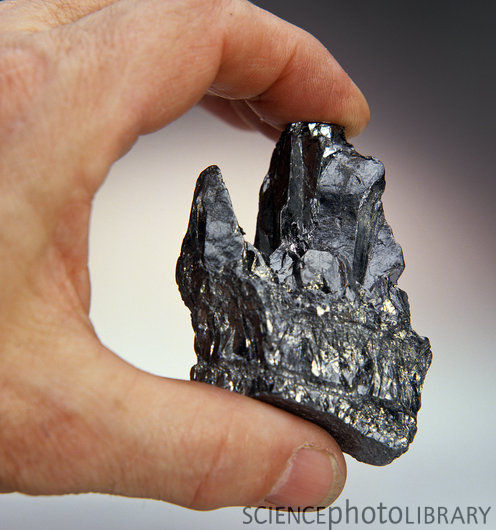 Which photo is diamond?
          A.   left                B.   right
4/24/2012
PHY 114 A  Spring 2012 -- Lecture 24
23
Some energy band gaps:
          C (diamond)                         5.5 eV
          SiO2 (quartz)                         8.9
          NaCl (rock salt)                     8.5
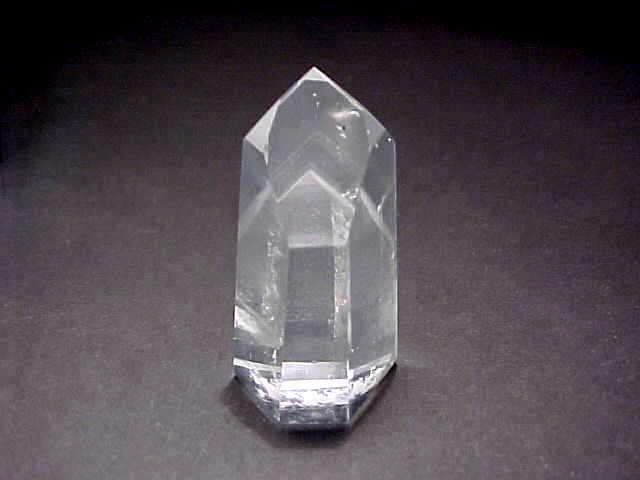 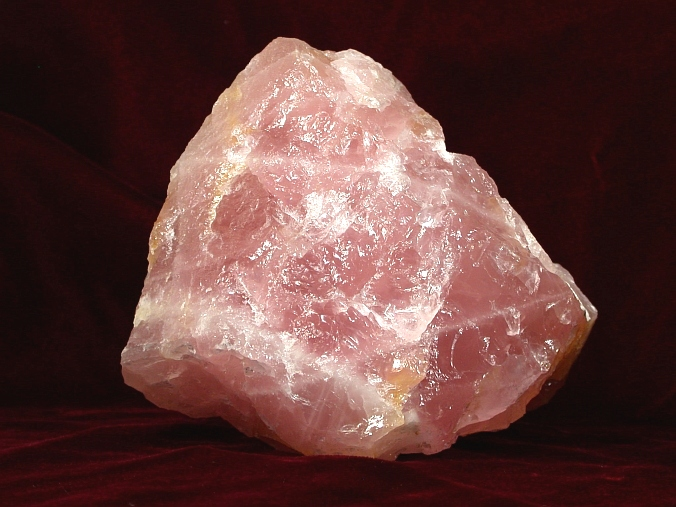 Two images of quartz:
4/24/2012
PHY 114 A  Spring 2012 -- Lecture 24
24
Semi-conductor materials;   Eg < 5 eV or so
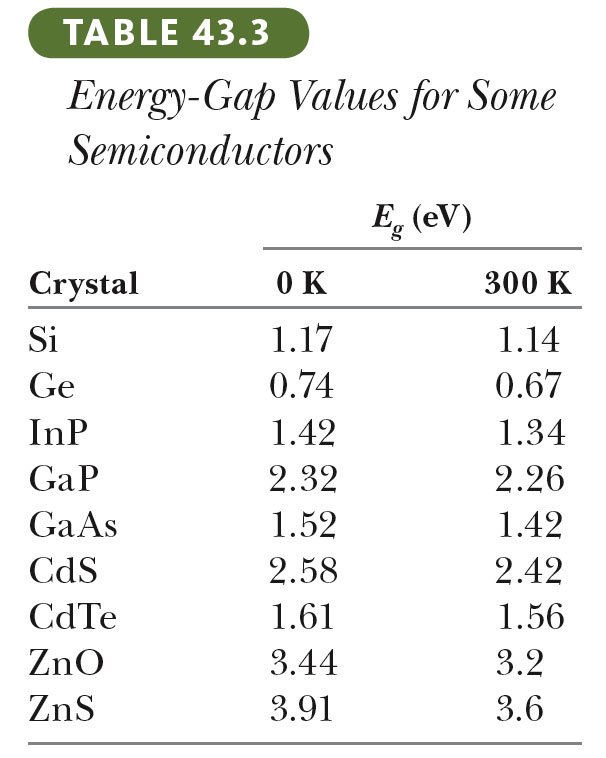 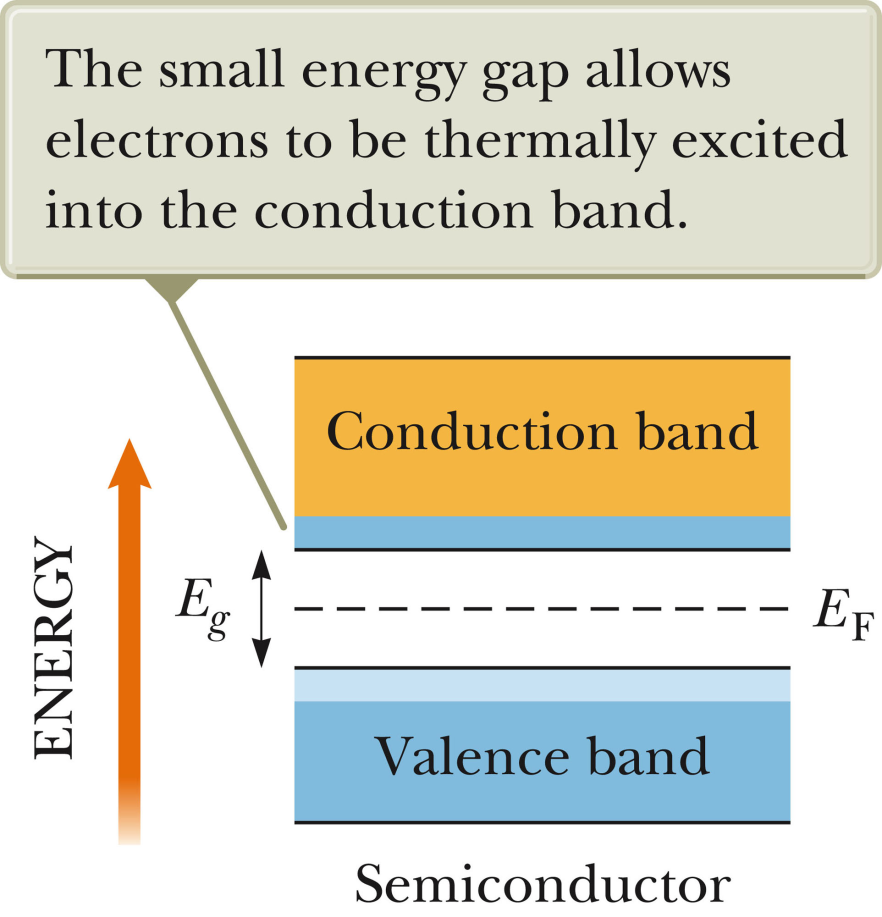 4/24/2012
PHY 114 A  Spring 2012 -- Lecture 24
25
Electron conductivity in metals and semiconductors:
In a perfect semiconductor at T=0K  n=0.   To control conduction, impurities are introduced.
4/24/2012
PHY 114 A  Spring 2012 -- Lecture 24
26
Electron doping
“Hole” doping
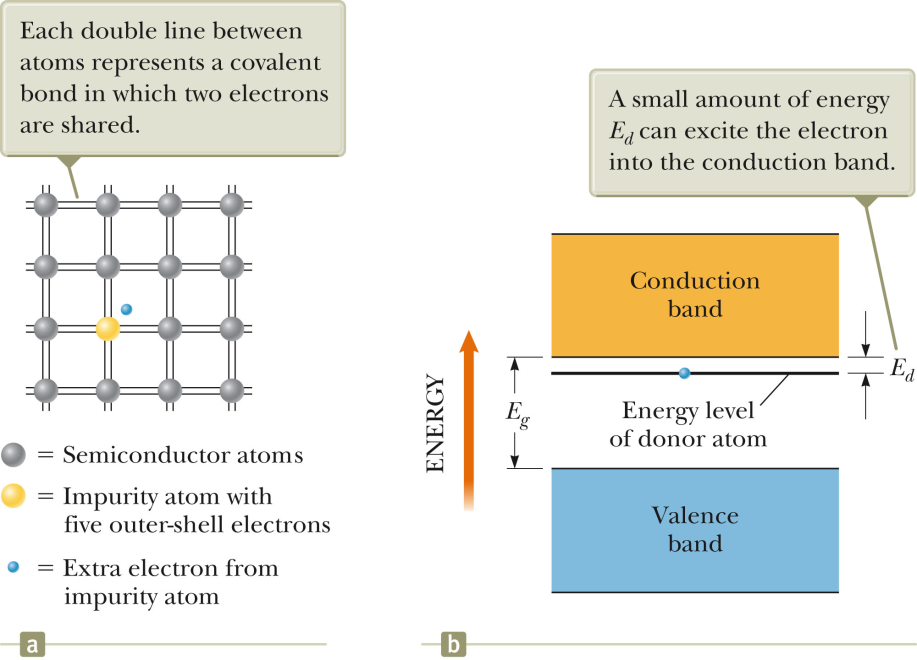 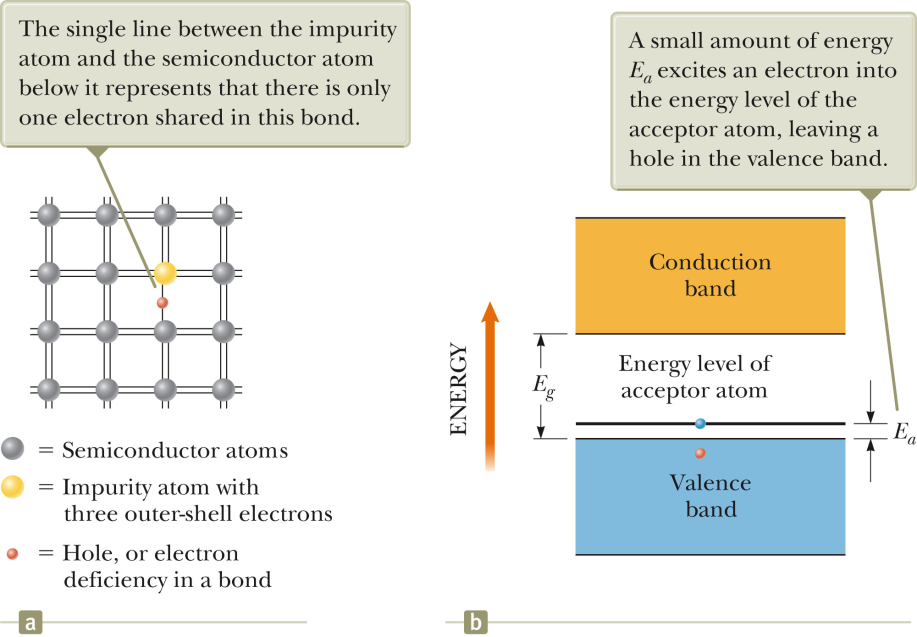 4/24/2012
PHY 114 A  Spring 2012 -- Lecture 24
27
Semiconductor devices; combining electron doped and hole doped materials to control the flow of mobile charriers
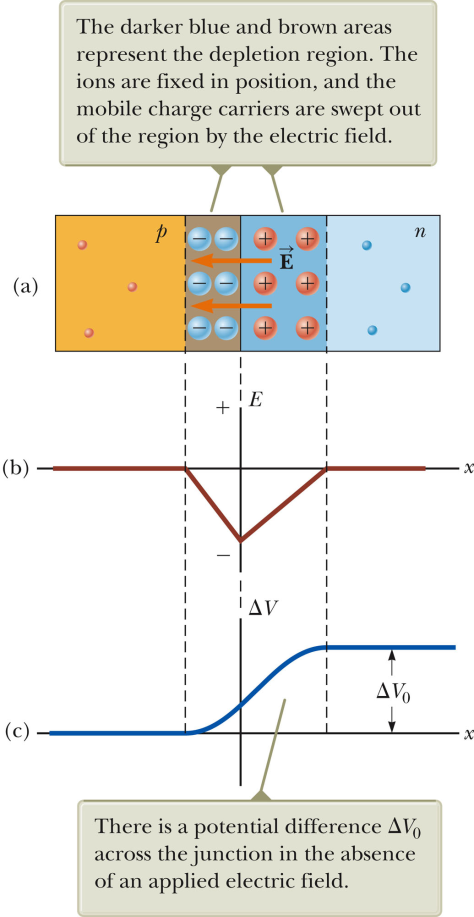 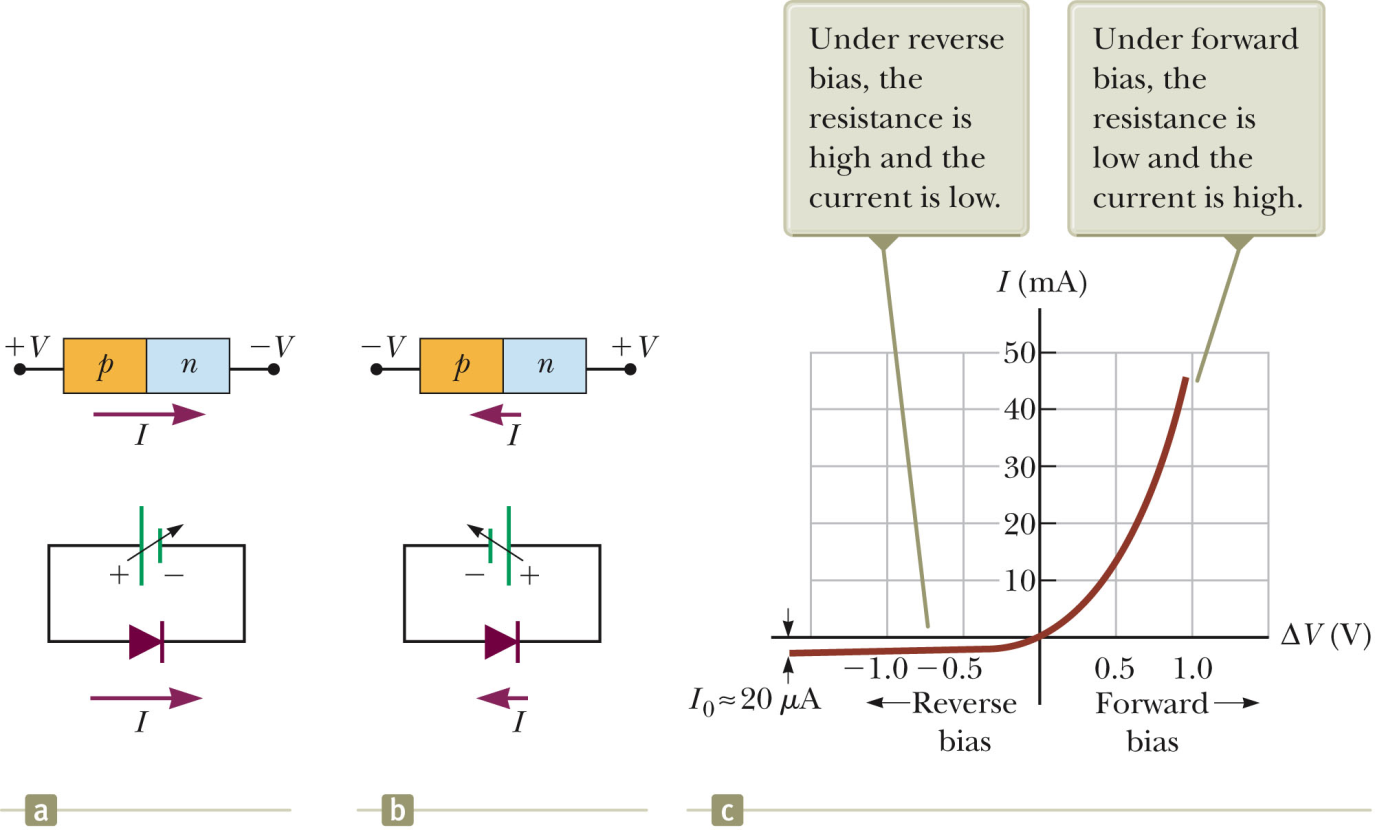 4/24/2012
PHY 114 A  Spring 2012 -- Lecture 24
28
Photovoltaic devices
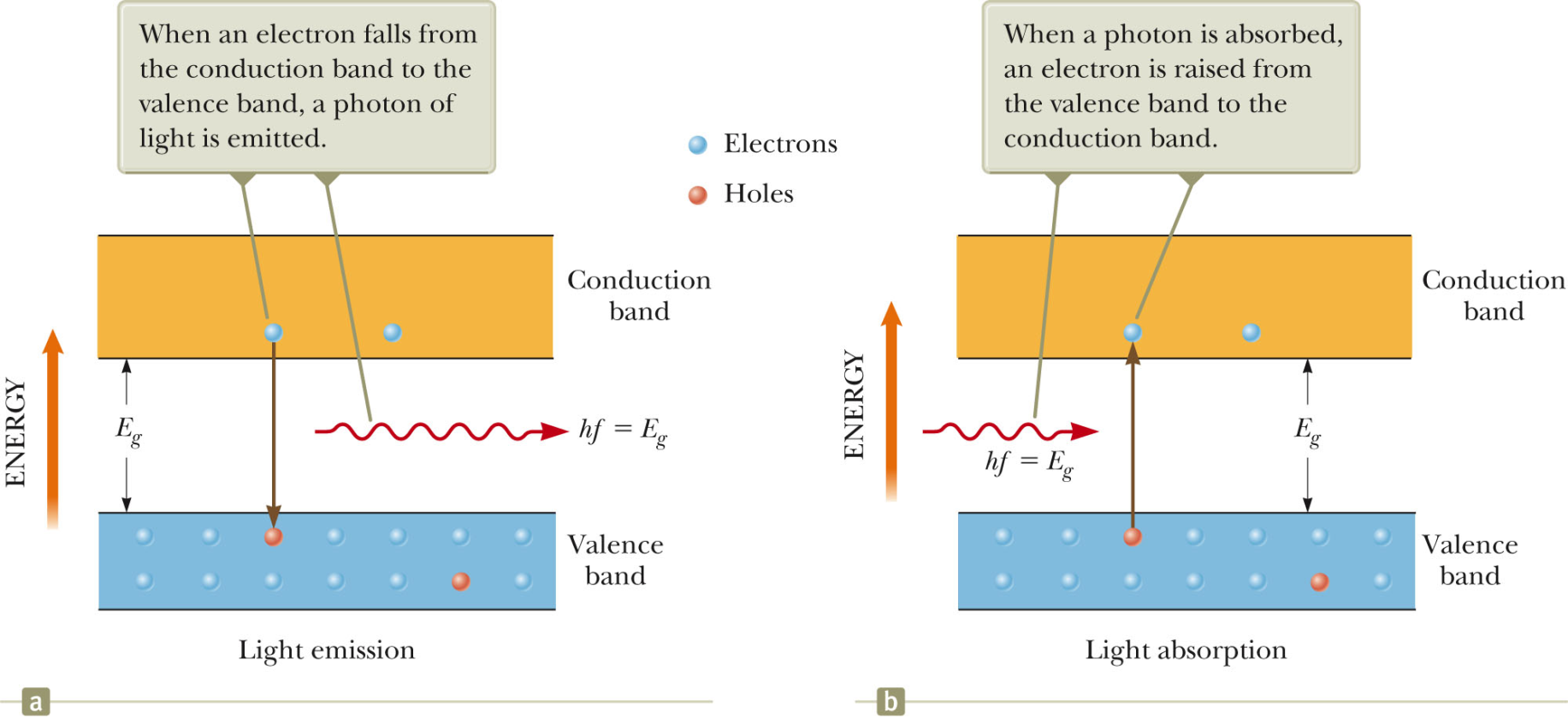 4/24/2012
PHY 114 A  Spring 2012 -- Lecture 24
29
Laser technology:
System with ground and excited state at desired l  (Eex-Eg=hc/l).
Standing EM wave
Mechanism for “population inversion”
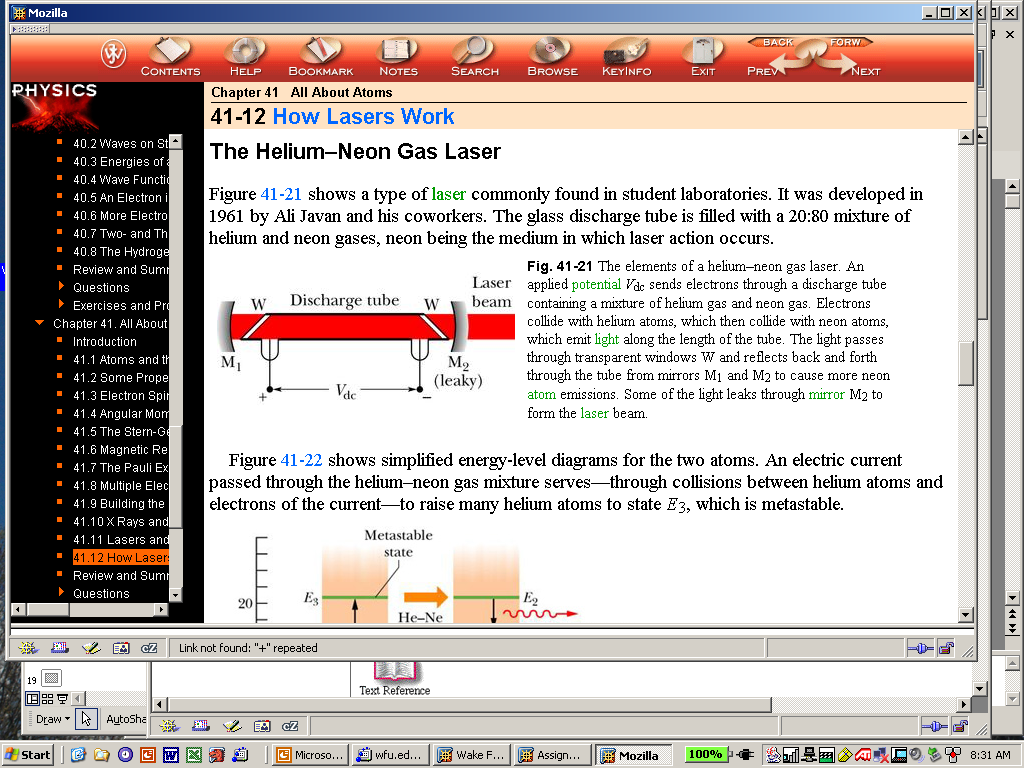 4/24/2012
PHY 114 -- Lecture 32
30
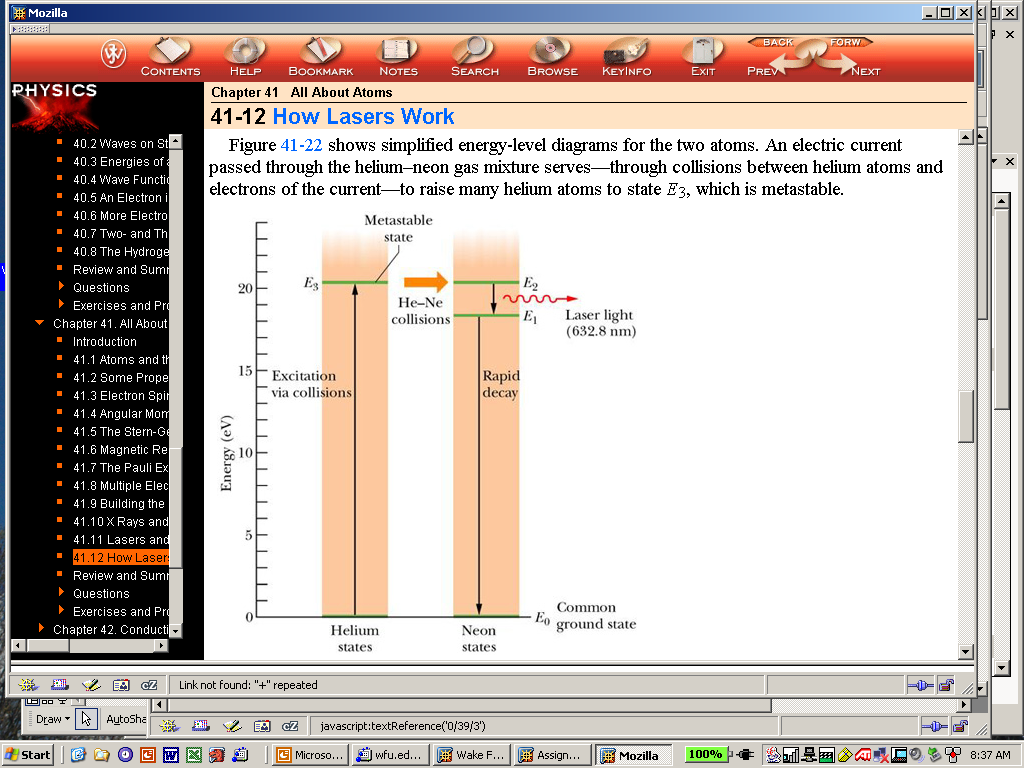 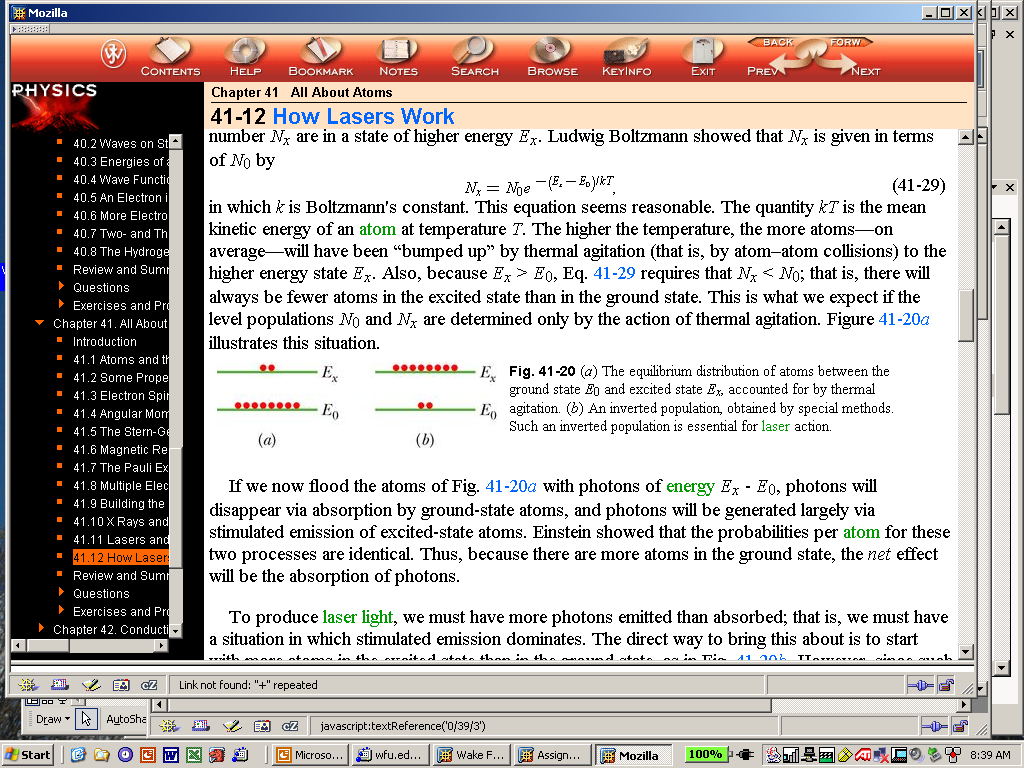 E2
E2
E1
E1
Normal population
“Inverted” population
4/24/2012
PHY 114 -- Lecture 32
31